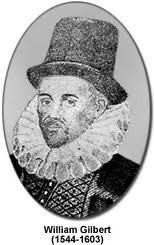 Gilbert, Bacon, dan Metode Eksperimental
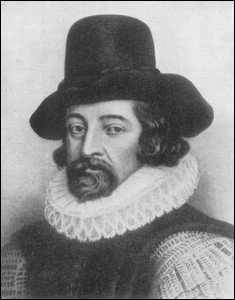 Selama abad ke-16 penghalang yang memisahkan hal yang berhubungan dengan mesin dari pengetahuan budaya mulai hilang
Dihasilkanlah beberapa karya antara lain :
On Pyrotechnics  oleh Biringuccio pada tahun 1540
Buku yang berisi dasar dan metode pertambangan   oleh sarjana George Bauer pada tahun 1556
Dihasilkan juga beberapa penemuan teknis yang baru dan penemuan-penemuan ilmiah, salah satunya :
Penemuan kemiringan jarum magnetik
oleh
Robert Norman
Ia menemukan bahwa jarum magnetik yang menggantung di pusatnya tidak hanya menunjuk ke utara, tetapi juga mengarah sudut ke vertikal, yang dikenal sebagai sudut kemiringan (sudut inklinasi)
Lanjutan..
Lebih lanjut ia mengapungkan magnet di atas air, dan menemukan bahwa magnet agak menyimpang ke arah utara-selatan, tetapi tidak tepat mengarah ke utara atau selatan akan tetapi membentuk sudut yang disebut sudut deklinasi
sudut yang dibentuk oleh kutub utara-selatan jarum kompas terhadap arah utara dan selatan geografis (bumi)
Robert Norman
William Gilbert
Menonjol dalam bidang magnet
Gilbert memperagakan percobaan Norman dengan bola lodestone.
Berdasarkan percobaannya, ia menduga bahwa penyimpangan kompas dari arah utara yang sebenarnya dari permukaan bumi ini disebabkan oleh adanya massa tanah
memproduksi buku Concerning The Magnet pada tahun 1600
Lanjutan..
Atas dasar fakta-fakta magnet yang ia kenal, Gilbert membangun sebuah teori. Dari eksperimen dengan bola lodestones, ia menyangka bahwa bumi adalah magnet raksasa yang terbuat dari seluruhnya batu magnet yang ditutupi oleh air, batu dan tanah
Menurut Gilbert, adanya gravitasi merupakan pengaruh dari kemagnetan
Francis Bacon, 1561-1626, konselor raja dari Inggris
FILSUF bukan ILMUWAN
Karya Pertama
The Advancement of Learning
(1605)
The Great Instauration of Learning
(1620)
Penerapan metode baru
pengantar umum
analisis dari metode ilmiah
Teori-teori ilmiah 
yang pernah ada
Ensiklopedia pengetahuan keahlian dan fakta eksperimental
Fakta filoensiklopedia alami baru
The Great Instauration
Inggris
Abad 17
Perancis
Abad 18
Abad ketujuhbelas :
Kemajuan ilmu pengetahuan pada abad ini dicapai terutama oleh metode matematika-deduktif, yang dikembangkan oleh Galileo dan diuraikan oleh Descartes
Abad kesembilanbelas :
Dengan adanya perkembangan geologi dan biologi evolusi, Bacon datang dengan metode kualitatif-induktif.
Bacon menekankan empirisme (teori yang menyatakan bahwa pengetahuan hanya dapat diperoleh dengan pengalaman langsung) dan induksi. Metode yang digunakan oleh Bacon adalah berbasis induktif. 

Bacon menyusun daftar sekitar seratus tiga puluh topik dan proses yang dianggapnya layak penyelidikan, mengumpulkan informasi dari sumber fakta, ia menyatakan bahwa subjek dapat diselidiki dengan mengelompokkan bersama-sama fakta-fakta yang berkaitan dengan topik itu.
Lanjutan…
Daftar Penyelidikan Bacon
Dari daftar tersebut, pengetahuan ilmiah dapat diperoleh dengan mencoba berbagai hipotesis, termasuk yang mustahil, dan pengujian lebih lanjut yang lebih mungkin.
Pandangan Bacon dalam metode ilmiah pada dasarnya adalah eksperimental, kualitatif, dan induktif.
Lanjutan….
Bacon hipotesis mengenai sifat panas
Kesimpulan bahwa esensi panas adalah gerak (dimanapun panas itu ditemukan, disana terjadi beberapa bentuk gerak).
Gesekan selalu menghasilkan panas, hal ini karena gerak dari partikel-partikel yang lebih kecil dari tubuh yang akhirnya menimbulkan efek panas.
Sehingga ia berpendapat bahwa di balik dunia nyata dari alam ada struktur-struktur dan proses yang tersembunyi dari kita oleh sifat organ indera kita. Contoh : Konfigurasi laten dan Proses Laten
Tahapan Metode Bacon
Sumber Fakta
Dalam setiap tahap prosesnya, teori itu harus diuji secara eksperimental, dan diterapkan untuk penggunaan manusia jika memang cocok.
Tabel Fakta
Hipotesis
Penyelidikan
Aksioma Umum
Penolakan Bacon terhadap Pandangan Yunani
Bacon menolak pandangan metodologis dari Yunani, bahwa gerakan benda-benda langit adalah melingkar dan seragam.
Namun ia menerima beberapa konten dari pandangan mereka, yaitu posisi sentral dari bumi di alam semesta.
Bacon ingin mempertimbangkan semua fakta yang mungkin relevan dengan materi sifat fisik alam dari benda-benda langit dalam astronomi.
Bacon vs Descartes dalam Ilmu Terapan
Bacon tertarik terutama dalam proses kerajinan dan industri dan ia tidak begitu terkait dengan perdagangan dan navigasi yang berkembang di zamannya.
--Sedangkan--
Metode Descartes dinyatakan lebih dipandang sarjana dari pada perajin.